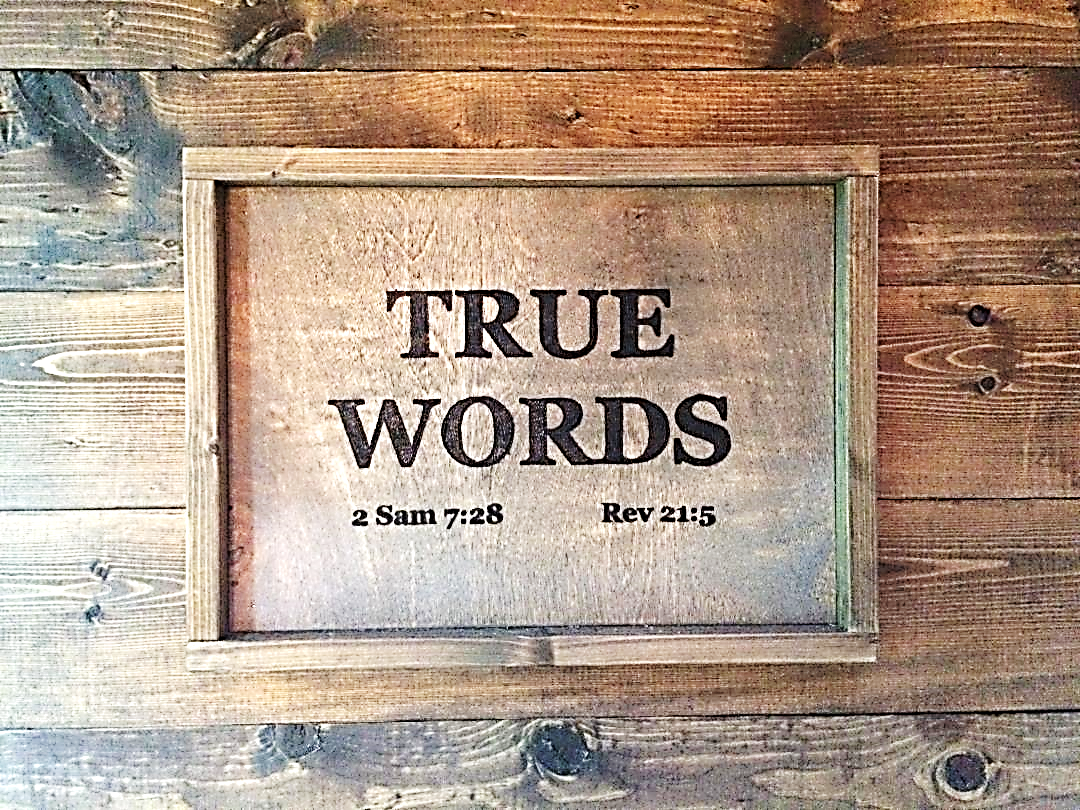 SERMON TITLE
Is Jesus Called God The Father?
Isaiah 9:6   For unto us a child is born, unto us a son is given: and the government shall be upon his shoulder: and his name shall be called Wonderful, Counseller, The mighty God, The everlasting Father, The Prince of Peace.
True Words Christian Church
Isaiah 8:16-18   Bind up the testimony, seal the law among my disciples.  17 And I will wait upon the LORD, that hideth his face from the house of Jacob, and I will look for him.  18 Behold, I and the children whom the LORD hath given me are for signs and for wonders in Israel from the LORD of hosts, which dwelleth in mount Zion.
True Words Christian Church
Hebrews 2:10-13   For it became him, for whom are all things, and by whom are all things, in bringing many sons unto glory, to make the captain of their salvation perfect through sufferings.  11 For both he that sanctifieth and they who are sanctified are all of one: for which cause he is not ashamed to call them brethren,  12 Saying, I will declare thy name unto my brethren, in the midst of the church will I sing praise unto thee.  13 And again, I will put my trust in him. And again, Behold I and the children which God hath given me.
True Words Christian Church
John 10:28-30   And I give unto them eternal life; and they shall never perish, neither shall any man pluck them out of my hand.  29 My Father, which gave them me, is greater than all; and no man is able to pluck them out of my Father's hand.  30 I and my Father are one.
True Words Christian Church
John 6:27   Labour not for the meat which perisheth, but for that meat which endureth unto everlasting life, which the Son of man shall give unto you: for him hath God the Father seale.
True Words Christian Church
John 6:40   And this is the will of him that sent me, that every one which seeth the Son, and believeth on him, may have everlasting life: and I will raise him up at the last day.
True Words Christian Church
Genesis 17:5   Neither shall thy name any more be called Abram, but thy name shall be Abraham; for a father of many nations have I made thee.
True Words Christian Church
Romans 4:16-17   Therefore it is of faith, that it might be by grace; to the end the promise might be sure to all the seed; not to that only which is of the law, but to that also which is of the faith of Abraham; who is the father of us all,  17 (As it is written, I have made thee a father of many nations,) before him whom he believed, even God, who quickeneth the dead, and calleth those things which be not as though they were.
True Words Christian Church
Isaiah 53:10   Yet it pleased the LORD to bruise him; he hath put him to grief: when thou shalt make his soul an offering for sin, he shall see his seed, he shall prolong his days, and the pleasure of the LORD shall prosper in his hand.
True Words Christian Church
1 John 5:6-9   This is he that came by water and blood, even Jesus Christ; not by water only, but by water and blood. And it is the Spirit that beareth witness, because the Spirit is truth.  7 For there are three that bear record in heaven, the Father, the Word, and the Holy Ghost: and these three are one.  8 And there are three that bear witness in earth, the spirit, and the water, and the blood: and these three agree in one.  9 If we receive the witness of men, the witness of God is greater: for this is the witness of God which he hath testified of his Son.
True Words Christian Church
John 20:26-28   And after eight days again his disciples were within, and Thomas with them: then came Jesus, the doors being shut, and stood in the midst, and said, Peace be unto you.  27 Then saith he to Thomas, Reach hither thy finger, and behold my hands; and reach hither thy hand, and thrust it into my side: and be not faithless, but believing.  28 And Thomas answered and said unto him, My Lord and my God.
True Words Christian Church
John 20:29-31   Jesus saith unto him, Thomas, because thou hast seen me, thou hast believed: blessed are they that have not seen, and yet have believed.  30 And many other signs truly did Jesus in the presence of his disciples, which are not written in this book:  31 But these are written, that ye might believe that Jesus is the Christ, the Son of God; and that believing ye might have life through his name.
True Words Christian Church
1 John 5:20   And we know that the Son of God is come, and hath given us an understanding, that we may know him that is true, and we are in him that is true, even in his Son Jesus Christ. This is the true God, and eternal life.
True Words Christian Church
John 6:27   Labour not for the meat which perisheth, but for that meat which endureth unto everlasting life, which the Son of man shall give unto you: for him hath God the Father sealed.
True Words Christian Church
1 Corinthians 8:4-6   As concerning therefore the eating of those things that are offered in sacrifice unto idols, we know that an idol is nothing in the world, and that there is none other God but one.  5 For though there be that are called gods, whether in heaven or in earth, (as there be gods many, and lords many,)  6 But to us there is but one God, the Father, of whom are all things, and we in him; and one Lord Jesus Christ, by whom are all things, and we by him.
True Words Christian Church
1 Peter 1:2   Elect according to the foreknowledge of God the Father, through sanctification of the Spirit, unto obedience and sprinkling of the blood of Jesus Christ: Grace unto you, and peace, be multiplied.
True Words Christian Church
2 Peter 1:16-18   For we have not followed cunningly devised fables, when we made known unto you the power and coming of our Lord Jesus Christ, but were eyewitnesses of his majesty.  17 For he received from God the Father honour and glory, when there came such a voice to him from the excellent glory, This is my beloved Son, in whom I am well pleased.  18 And this voice which came from heaven we heard, when we were with him in the holy mount.
True Words Christian Church
Matthew 3:16-17   And Jesus, when he was baptized, went up straightway out of the water: and, lo, the heavens were opened unto him, and he saw the Spirit of God descending like a dove, and lighting upon him:  17 And lo a voice from heaven, saying, This is my beloved Son, in whom I am well pleased.
True Words Christian Church
Psalm 2:7   I will declare the decree: the LORD hath said unto me, Thou art my Son; this day have I begotten thee.
True Words Christian Church
John 1:18   No man hath seen God at any time; the only begotten Son, which is in the bosom of the Father, he hath declared him.
True Words Christian Church
Genesis 32:30   And Jacob called the name of the place Peniel: for I have seen God face to face, and my life is preserved.
True Words Christian Church
Exodus 33:11   And the LORD spake unto Moses face to face, as a man speaketh unto his friend. And he turned again into the camp: but his servant Joshua, the son of Nun, a young man, departed not out of the tabernacle.
True Words Christian Church
Genesis 1:1-2   In the beginning God created the heaven and the earth.  2 And the earth was without form, and void; and darkness was upon the face of the deep. And the Spirit of God moved upon the face of the waters.
True Words Christian Church
Job 33:4   The Spirit of God hath made me, and the breath of the Almighty hath given me life.
True Words Christian Church
Ezekiel 11:24   Afterwards the spirit took me up, and brought me in a vision by the Spirit of God into Chaldea, to them of the captivity. So the vision that I had seen went up from me.
True Words Christian Church
John 3:34-36   For he whom God hath sent speaketh the words of God: for God giveth not the Spirit by measure unto him.  35 The Father loveth the Son, and hath given all things into his hand.  36 He that believeth on the Son hath everlasting life: and he that believeth not the Son shall not see life; but the wrath of God abideth on him.
True Words Christian Church
1 John 2:22-24   Who is a liar but he that denieth that Jesus is the Christ? He is antichrist, that denieth the Father and the Son.  23 Whosoever denieth the Son, the same hath not the Father: but he that acknowledgeth the Son hath the Father also.  24 Let that therefore abide in you, which ye have heard from the beginning. If that which ye have heard from the beginning shall remain in you, ye also shall continue in the Son, and in the Father.
True Words Christian Church
Revelation 4:1-2   After this I looked, and, behold, a door was opened in heaven: and the first voice which I heard was as it were of a trumpet talking with me; which said, Come up hither, and I will shew thee things which must be hereafter.  2 And immediately I was in the spirit: and, behold, a throne was set in heaven, and one sat on the throne.
True Words Christian Church
Revelation 5:1-3   And I saw in the right hand of him that sat on the throne a book written within and on the backside, sealed with seven seals.  2 And I saw a strong angel proclaiming with a loud voice, Who is worthy to open the book, and to loose the seals thereof?  3 And no man in heaven, nor in earth, neither under the earth, was able to open the book, neither to look thereon.
True Words Christian Church
Revelation 5:4-5   And I wept much, because no man was found worthy to open and to read the book, neither to look thereon.  5 And one of the elders saith unto me, Weep not: behold, the Lion of the tribe of Juda, the Root of David, hath prevailed to open the book, and to loose the seven seals thereof.
True Words Christian Church
Revelation 5:6-7   And I beheld, and, lo, in the midst of the throne and of the four beasts, and in the midst of the elders, stood a Lamb as it had been slain, having seven horns and seven eyes, which are the seven Spirits of God sent forth into all the earth.  7 And he came and took the book out of the right hand of him that sat upon the throne.
True Words Christian Church
Revelation 5:13   And every creature which is in heaven, and on the earth, and under the earth, and such as are in the sea, and all that are in them, heard I saying, Blessing, and honour, and glory, and power, be unto him that sitteth upon the throne, and unto the Lamb for ever and ever.
True Words Christian Church
Revelation 3:21   To him that overcometh will I grant to sit with me in my throne, even as I also overcame, and am set down with my Father in his throne.
True Words Christian Church
Revelation 22:3   And there shall be no more curse: but the throne of God and of the Lamb shall be in it; and his servants shall serve him:
True Words Christian Church
Luke 22:30   That ye may eat and drink at my table in my kingdom, and sit on thrones judging the twelve tribes of Israel.
True Words Christian Church
Revelation 20:4   And I saw thrones, and they sat upon them, and judgment was given unto them: and I saw the souls of them that were beheaded for the witness of Jesus, and for the word of God, and which had not worshipped the beast, neither his image, neither had received his mark upon their foreheads, or in their hands; and they lived and reigned with Christ a thousand years.
True Words Christian Church
Mark 16:19   So then after the Lord had spoken unto them, he was received up into heaven, and sat on the right hand of God.
True Words Christian Church
Colossians 3:1   If ye then be risen with Christ, seek those things which are above, where Christ sitteth on the right hand of God.
True Words Christian Church
Hebrews 10:12   But this man, after he had offered one sacrifice for sins for ever, sat down on the right hand of God;
True Words Christian Church
1 Peter 3:22   Who is gone into heaven, and is on the right hand of God; angels and authorities and powers being made subject unto him.
True Words Christian Church
John 6:38-40   For I came down from heaven, not to do mine own will, but the will of him that sent me.  39 And this is the Father's will which hath sent me, that of all which he hath given me I should lose nothing, but should raise it up again at the last day.  40 And this is the will of him that sent me, that every one which seeth the Son, and believeth on him, may have everlasting life: and I will raise him up at the last day.
True Words Christian Church
Revelation 1:18   I am he that liveth, and was dead; and, behold, I am alive for evermore, Amen; and have the keys of hell and of death.
True Words Christian Church
Genesis 1:26   And God said, Let us make man in our image, after our likeness: and let them have dominion over the fish of the sea, and over the fowl of the air, and over the cattle, and over all the earth, and over every creeping thing that creepeth upon the earth.
True Words Christian Church